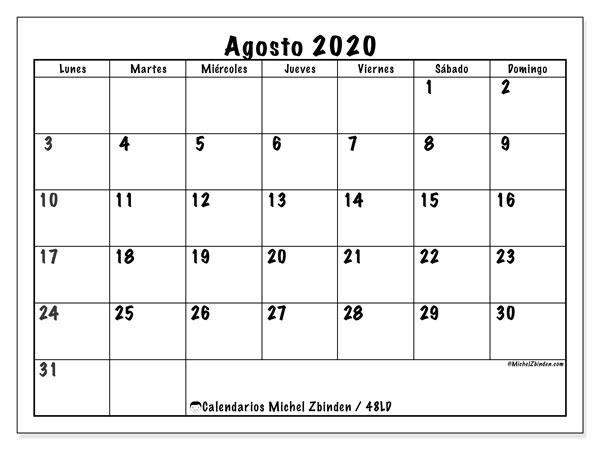 AGOSTO
Clase
 1
Clase
 1
B2
Clase
 2
B2
Clase
 2
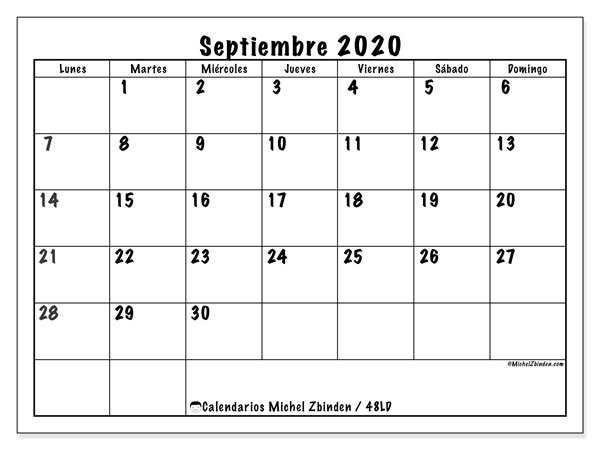 SEPTIEMBRE
Clase
 3
B2
B2
Clase
 3
B2
Clase
 4
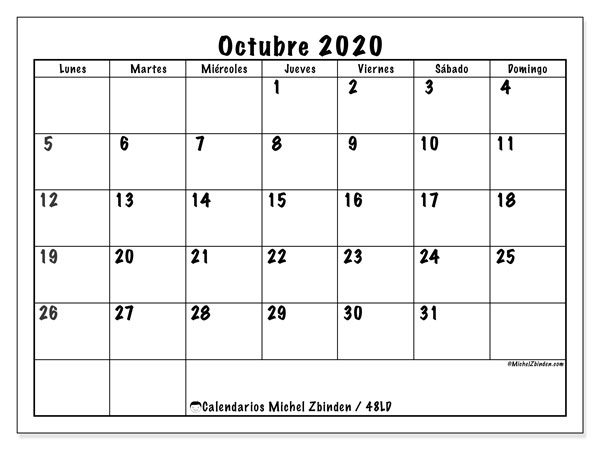 OCTUBRE
Clase
 4
B2
B2
Clase
 5
B2
B2
Clase
 5
B2
Clase
 6
B2
Clase
 6
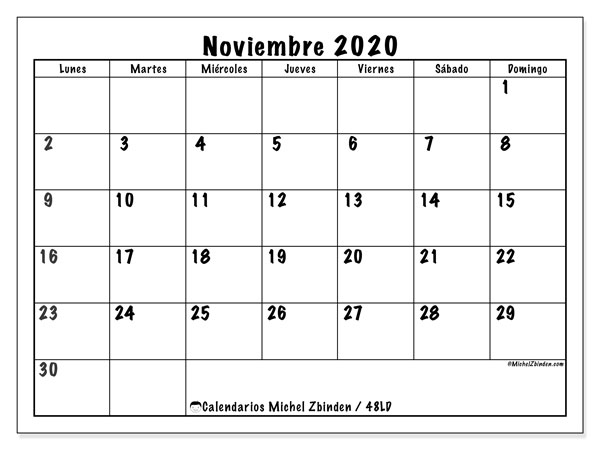 NOVIEMBRE
Clase
 7
B2
B2
Clase
 7
B2